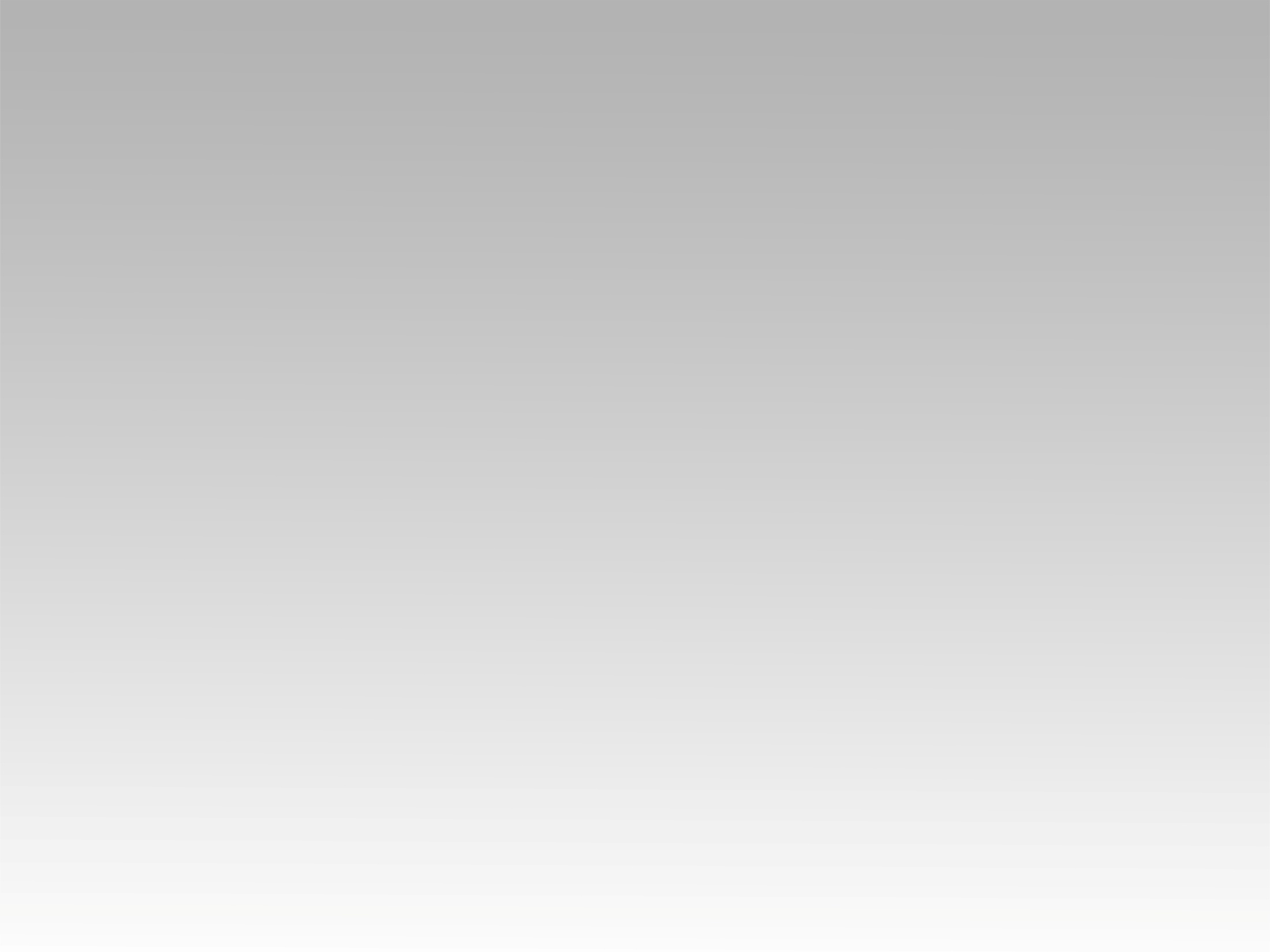 ترنيمة
مايتحسبش من عمرنا
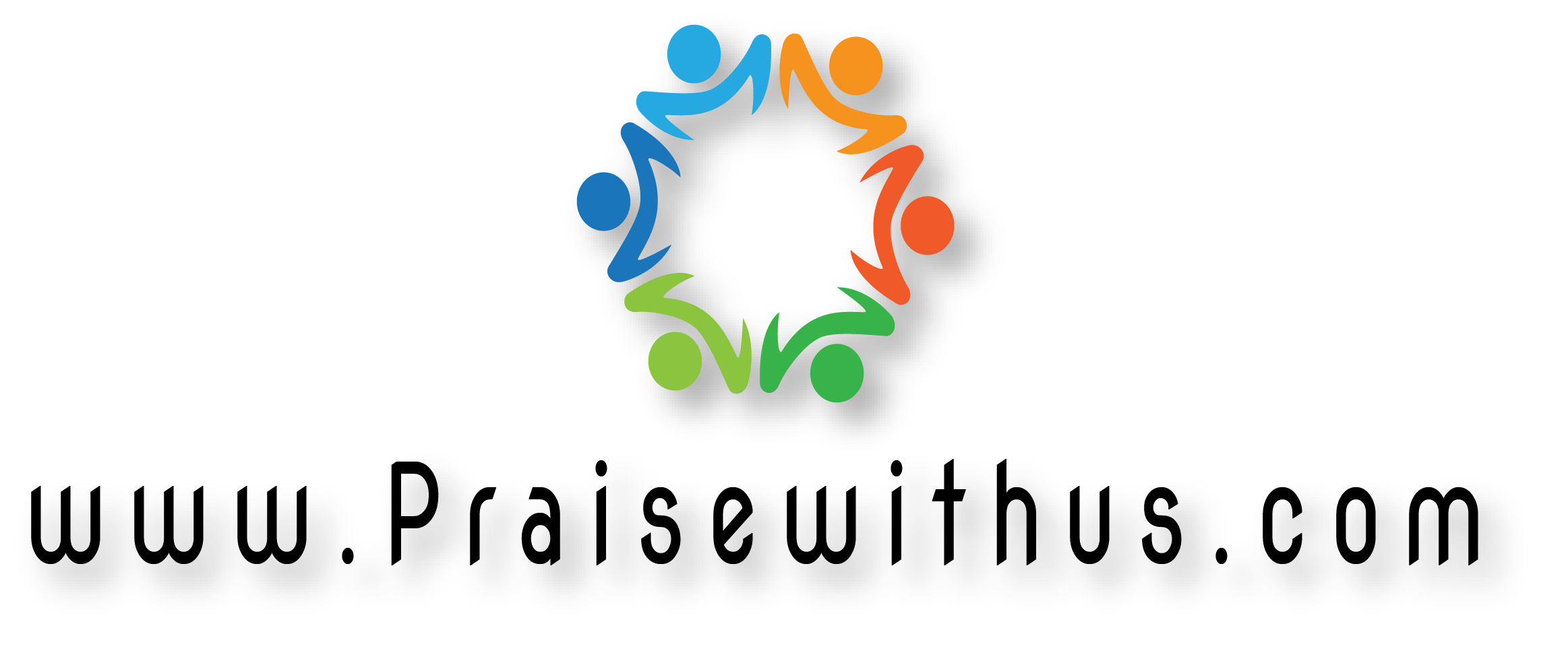 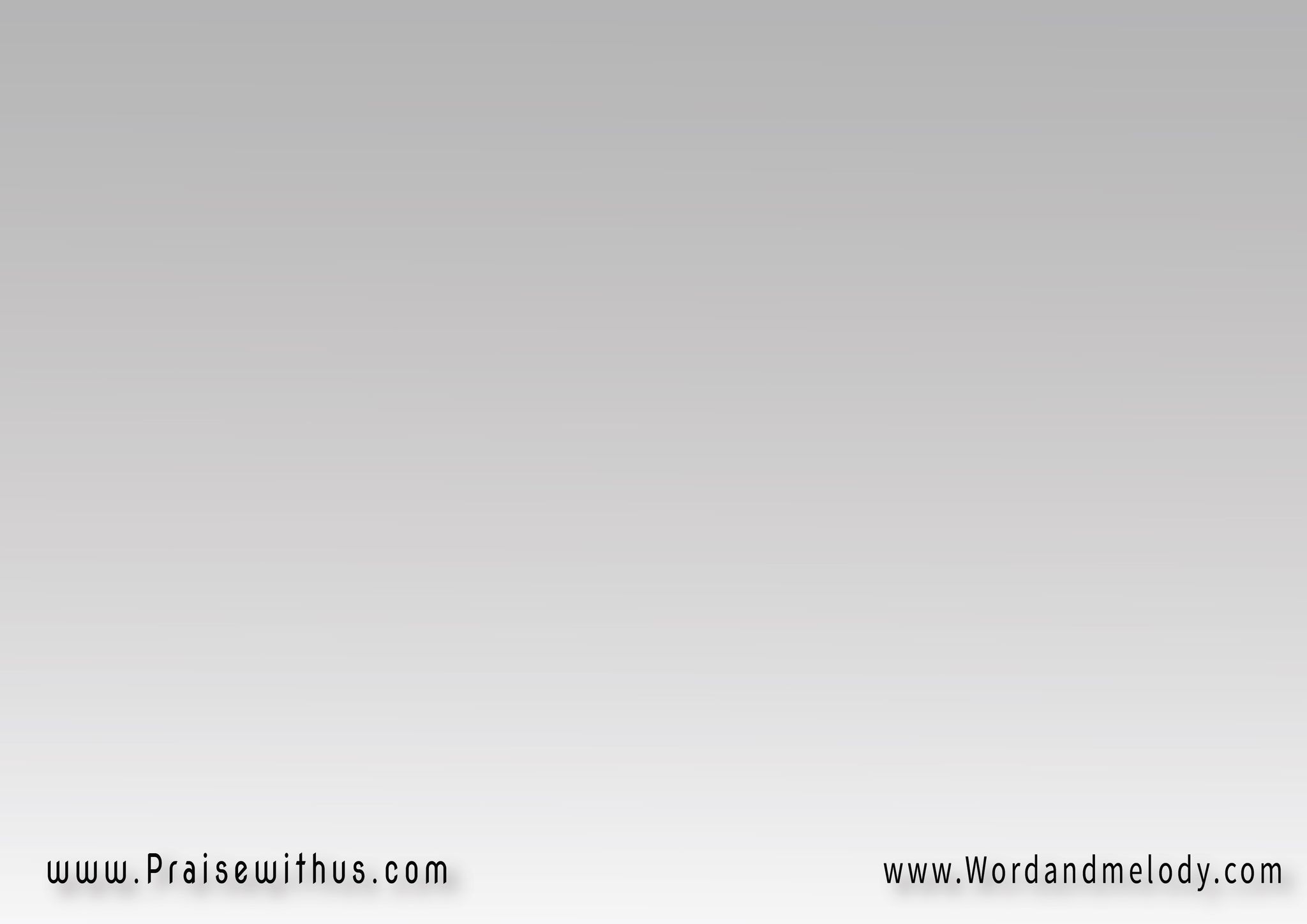 1-
(ما يتحسبش من عمرنا 
إلا وقت نقضيه معاك
ولا يوم عرفنا طعم الهنا 
 فرح حقيقي قبل لقاك)2
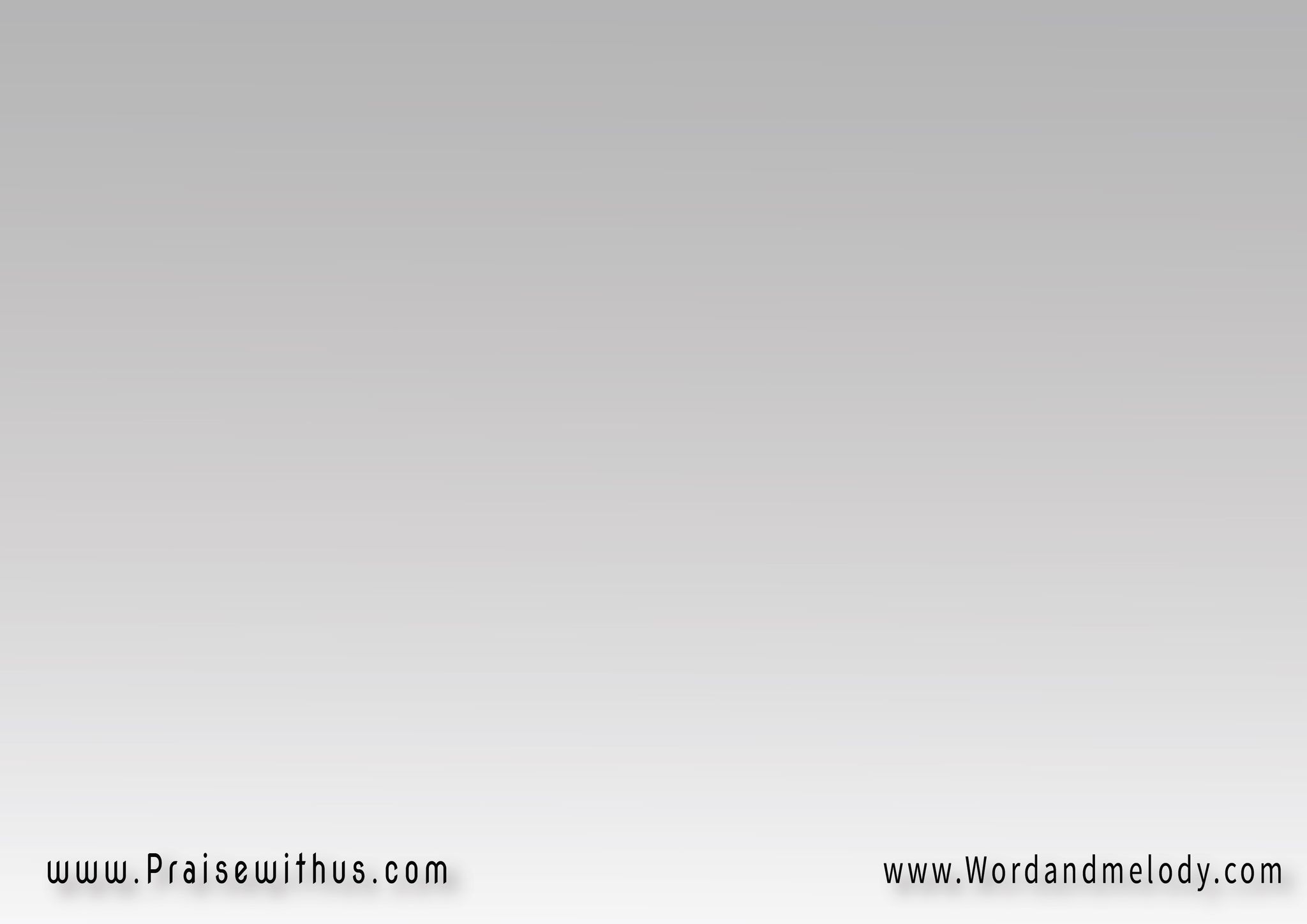 (كنا بعيد قربتنا 
  قلب جديد منحتنا)2
سلام أكيد كيان سعيد 
خليقة تانية وهبتنا 
خليقة تانية وهبتنا
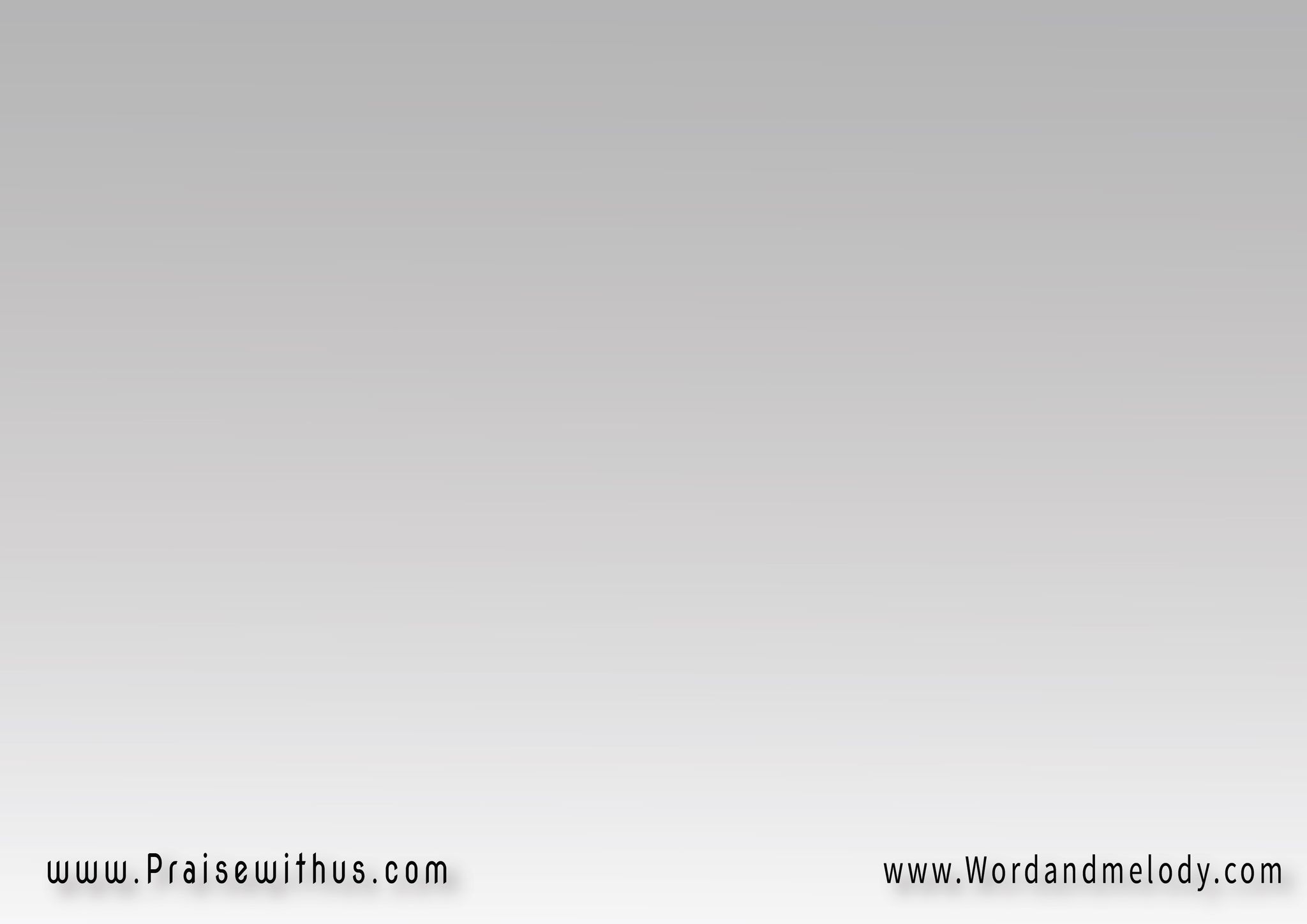 2-
(ما نعترفش بقوة تانية 
تقدر تغير شخص عنيد
ما إحنا اختبرنا إيدك في ثانية تكسر تحرر قيود حديد)2
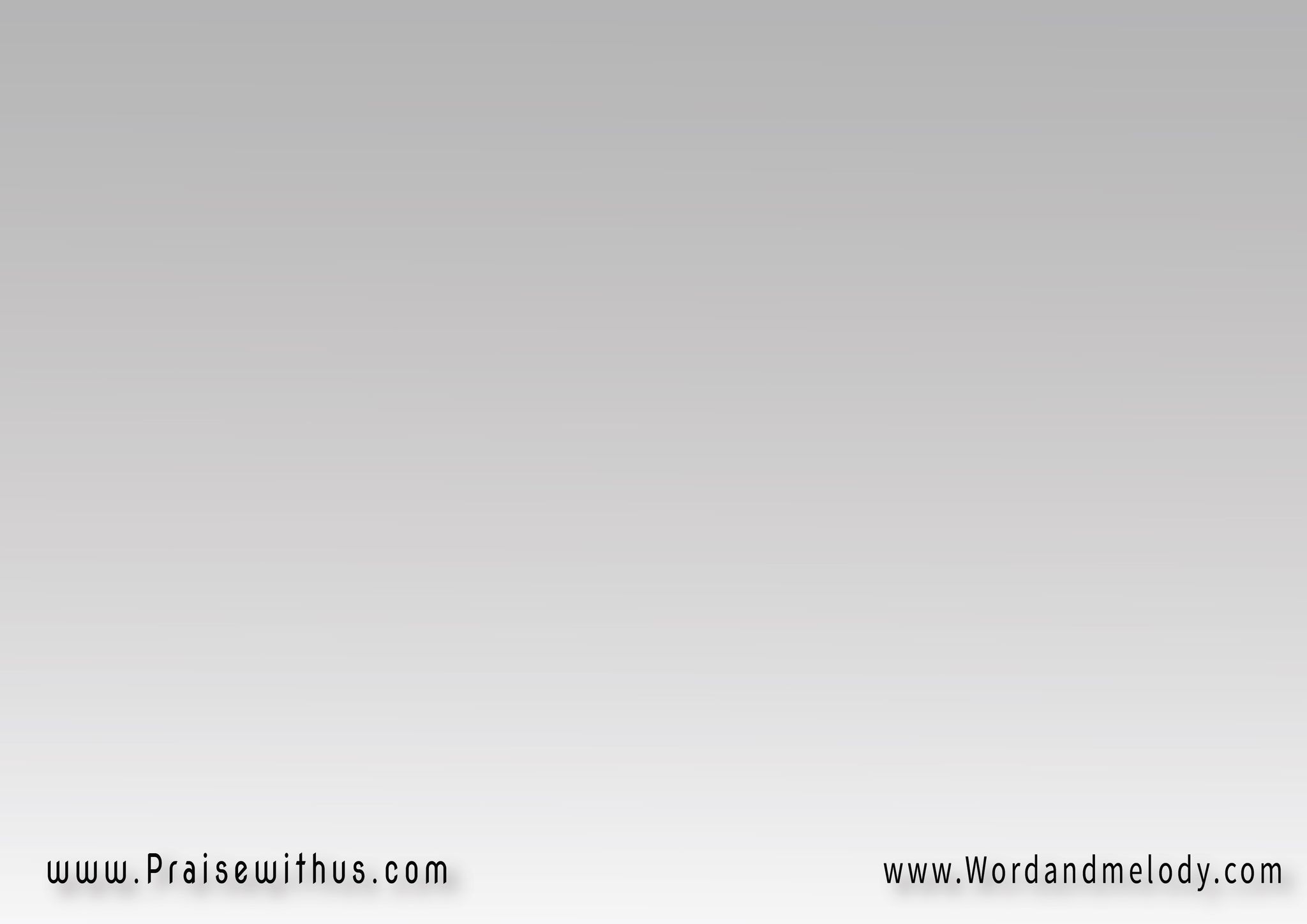 (يومها ناوينا نعيش معاك 
رحبت بينا نشوف غناك)2
سكنت فينا روحك مالينا 
متمتعين ربي برضاك 
متمتعين ربي برضاك
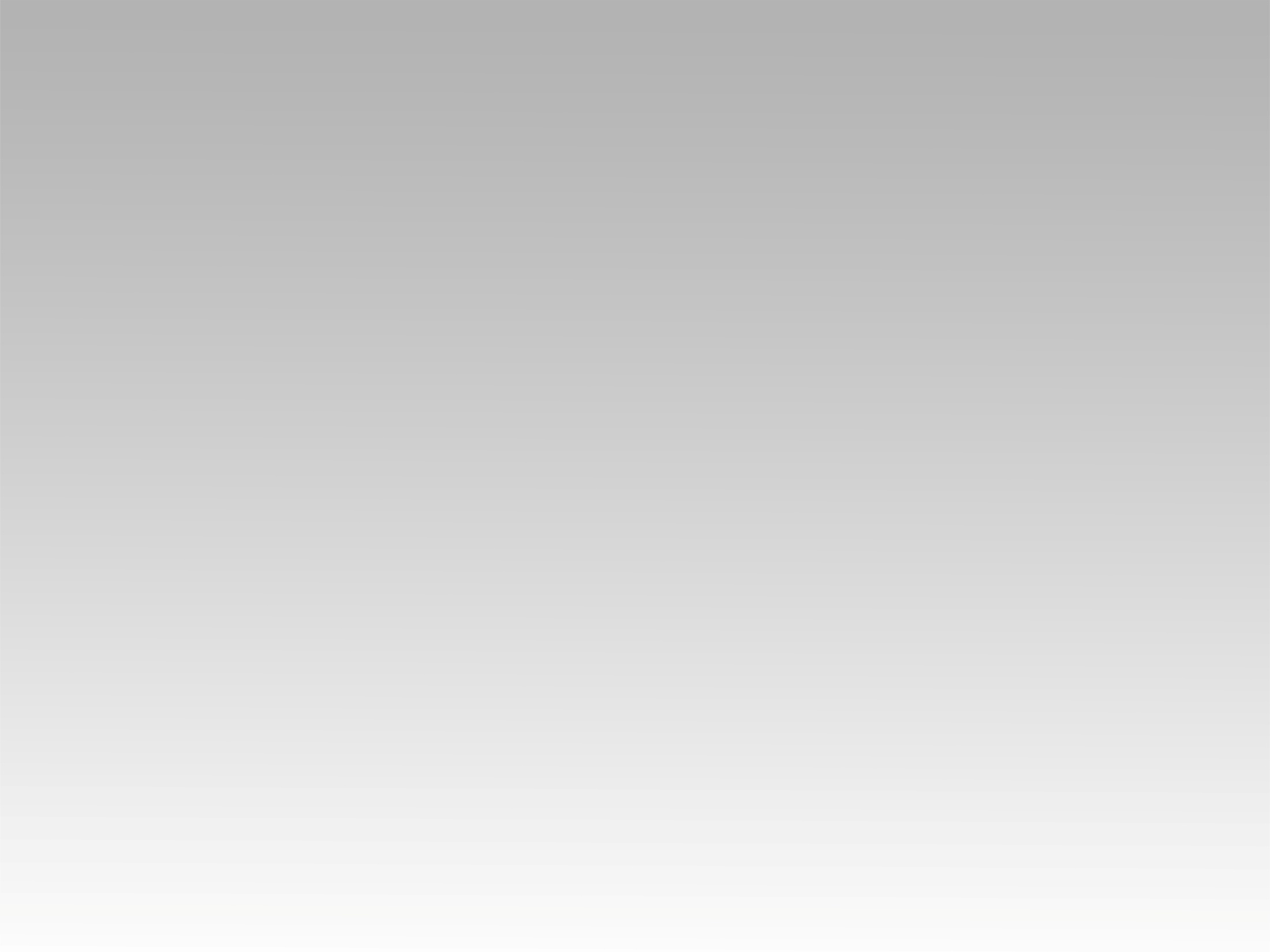 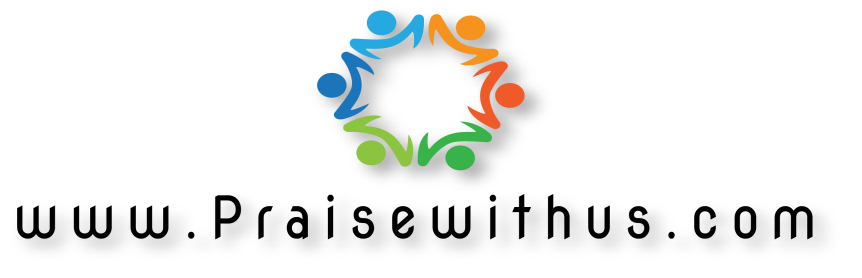